Brannvesenet som bruker offentlig utstyr for å selge alarmtjenester
Innledning
Regelverk
Oppfattet praksis
Konsekvenser
«Hybrider»
2
Regelverk
EØS avtalens artikkel 61
Brann & Eksplosjonslovens § 11

Regnskapsmessig adskilt
Egen juridisk enhet (datterselskap)
3
[Speaker Notes: Offentlig støtte
Kommunen kan gi BV andre oppgaver dersom det ikke går utover lovpålagte oppgaver
Feks Salgs & markedsavdeling]
Oppfattet praksis
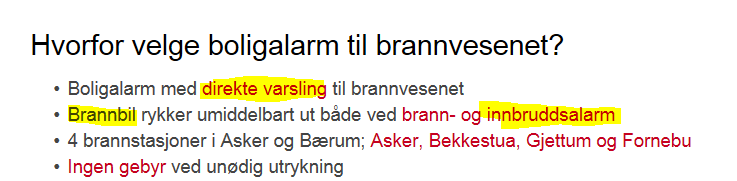 4
[Speaker Notes: Brannmann på nattbordet?]
5
Direkte varsling til brannvesenet.
Utrykning med brannbil – også ved innbruddsalarmer
Ingen gebyr ved unødig utrykning.
Markedsføring
«Fordel» for beboere i kommunen
6
[Speaker Notes: Direkte varsling – kan forstås som at det går til en 100 sentral og ikke at det er en salgs/markedsavdeling som håndterer
Ofte håndtert ved at de har blålys og sirene også på de bilene som rykker ut på innbrudd
Ved brann – mannskapsbil og 4 mann..
Ingen gebyr – kan være konkurransevridende da boligalarmselskapene blir ilagt gebyrer
Markedsføring på offentlig papir..]
Volum/konsekvenser
Mottar ca 10.000 brannalarmer totalt i Norge pr mnd.
Kun 3,5 % ender i en utrykning


Asker & Bærum april 2017 : 700 brannalarmer – 25 rykk

Er det fornuftig bruk av offentlige midler å rykke direkte og «ukritisk» ut på alle brannalarmer? 

Beredskap

Er det miljøvennlig og hensiktsmessig i forhold til trafikksikkerhet å rykke ut «ukritisk» på alle brannalarmer?

Lov om vaktvirksomhet?

Vekterkurs?
7
[Speaker Notes: Totalt antall rykk Brann 2,5 % av kundemasse pr år
Et av BV som opererer med dette har en rykkprosent på 18.]
«Hybridløsninger»
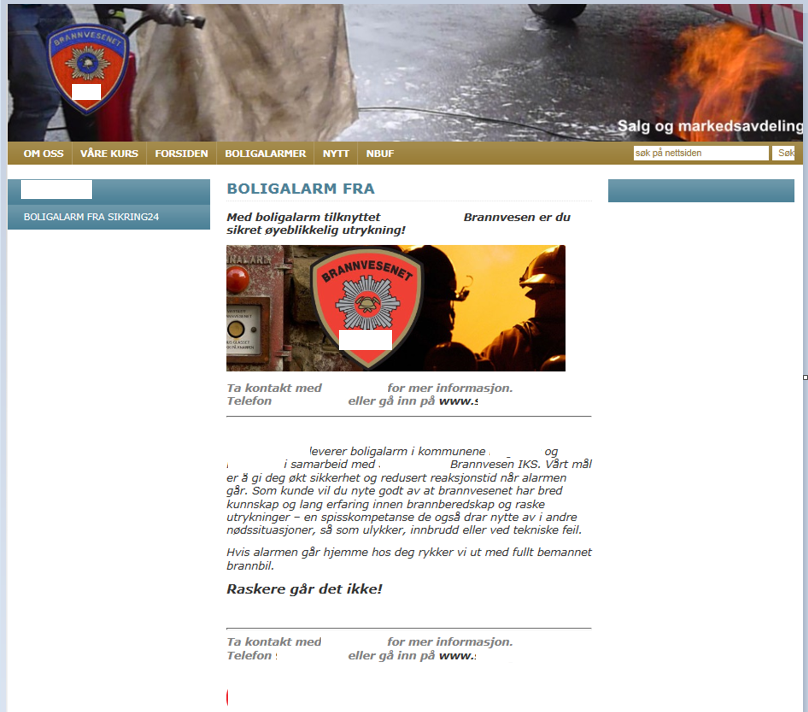 8
[Speaker Notes: 22% av omsetningen til S24 gikk i 2015 til BV, noe som gav kunder i deres område bedre beredskap fra kommunen enn beboere som var kunder hos feks Verisure/Sector]
9
Abonnementsordninger 
Ekstra fordeler for kunder i dette området som vil betale mer for beredskap?
10